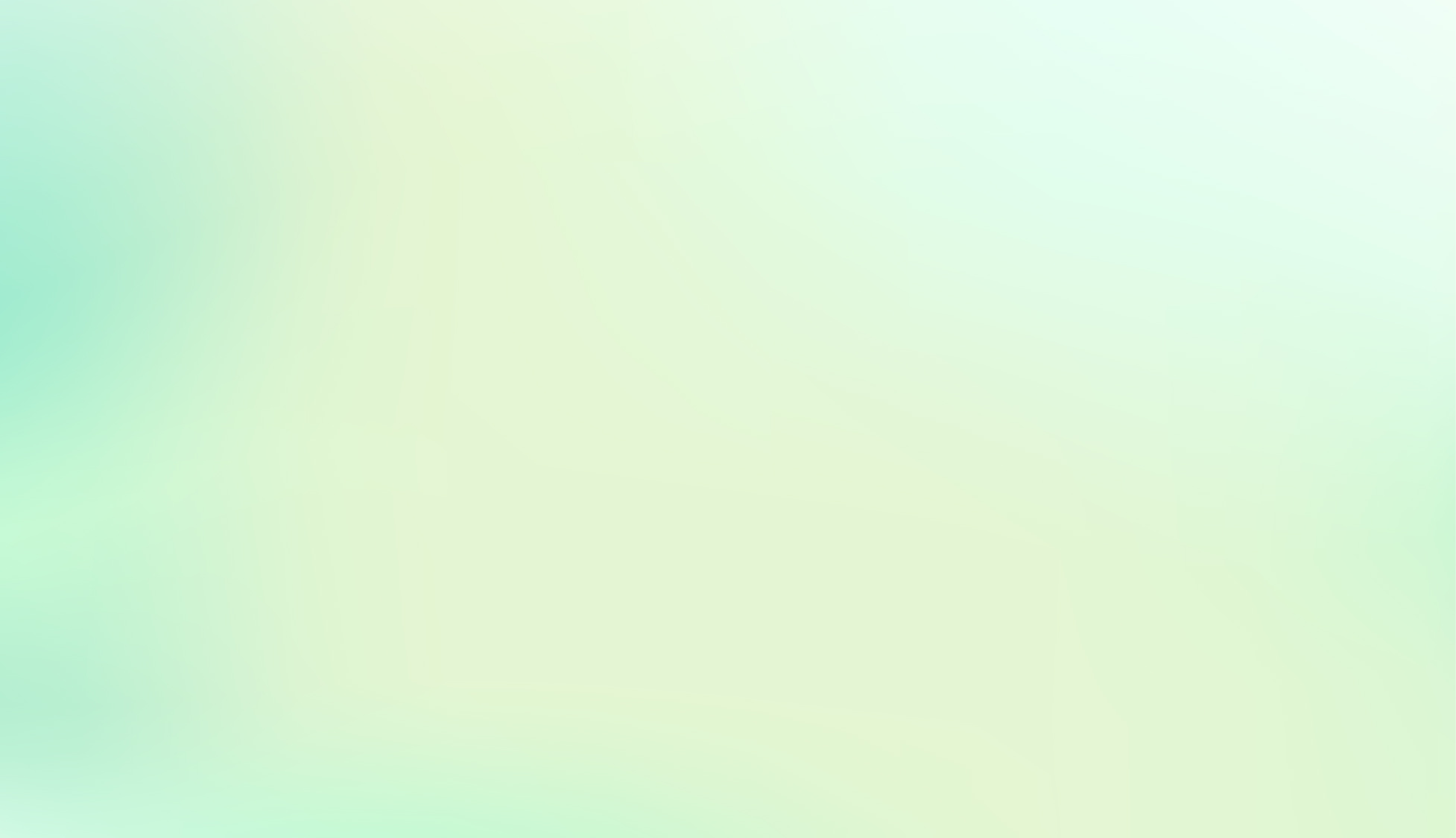 ỦY BAN NHÂN DÂN QUẬN LONG BIÊN 
TRƯỜNG MẦM NON THẠCH CẦU
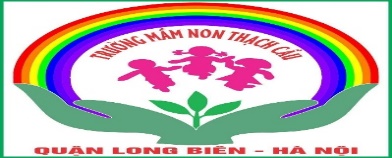 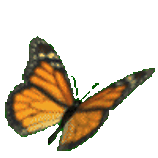 GIÁO ÁN LĨNH VỰC PHÁT TRIỂN TC – QHXH 
Hoạt động : Kĩ năng sống
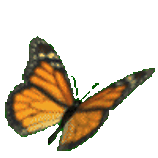 Bé làm gì khi gặp mưa giống sấm sét
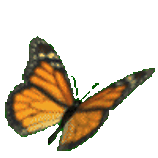 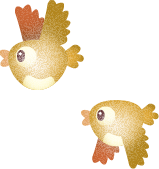 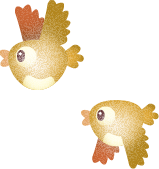 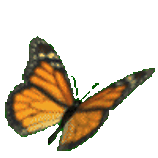 Lứa tuổi : Mẫu giáo lớn 5 – 6 tuổi 
Giáo viên : Nguyễn Thu Trang
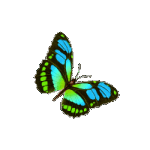 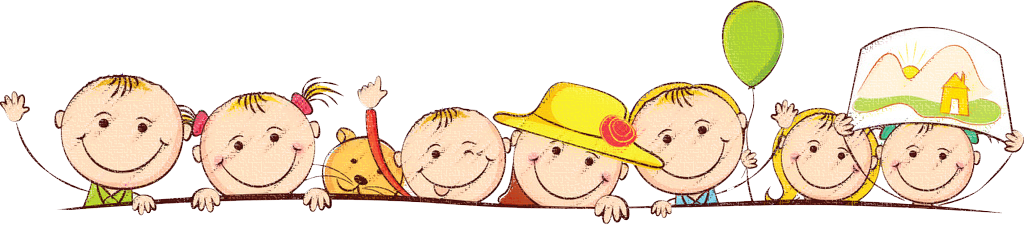 Năm học 2021 - 2022
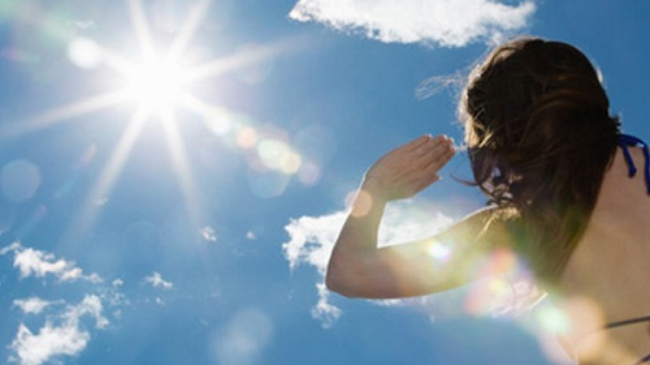 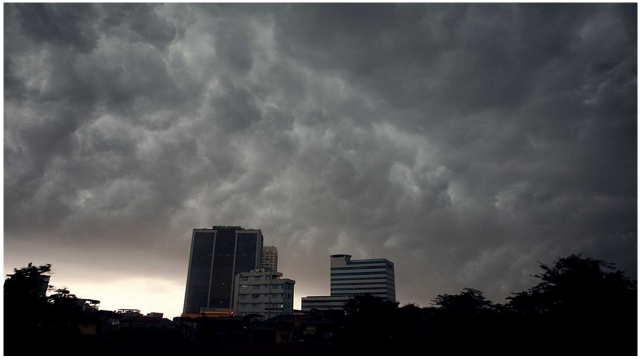 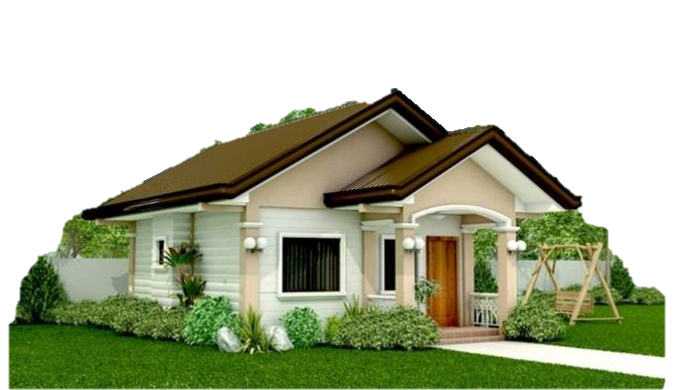 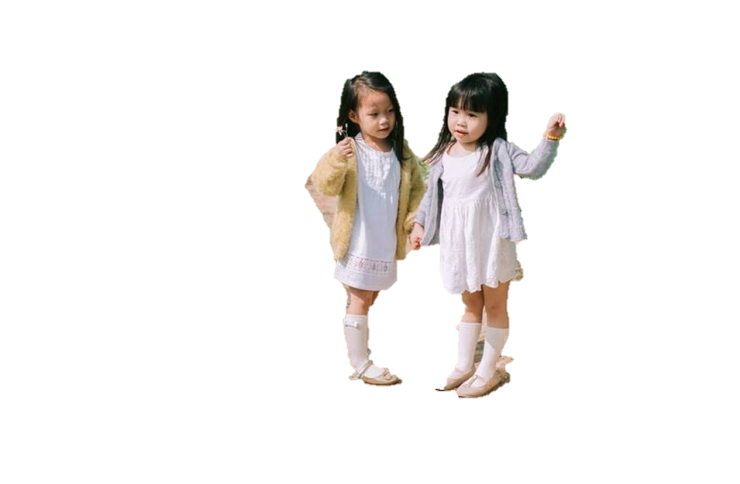 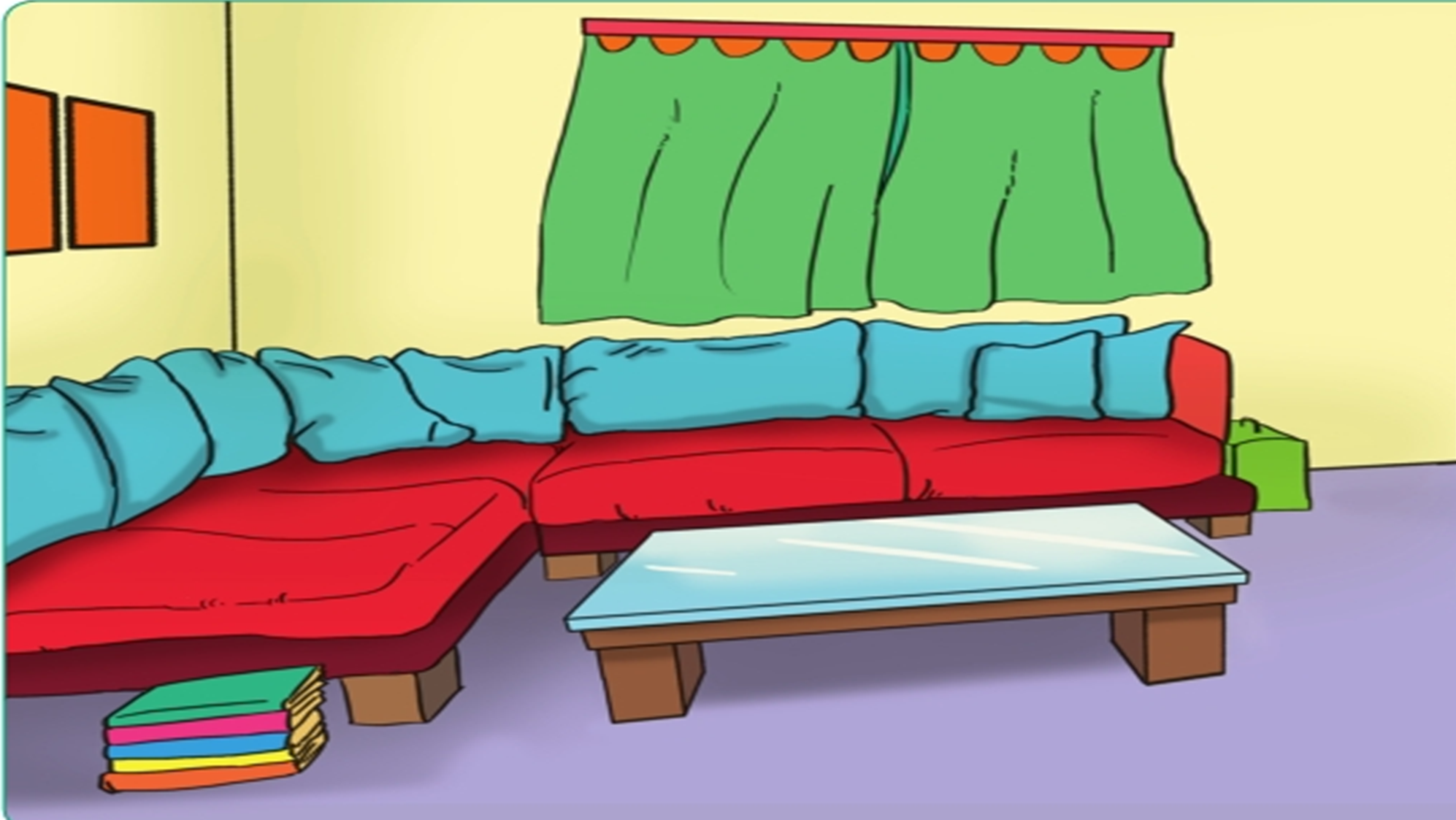 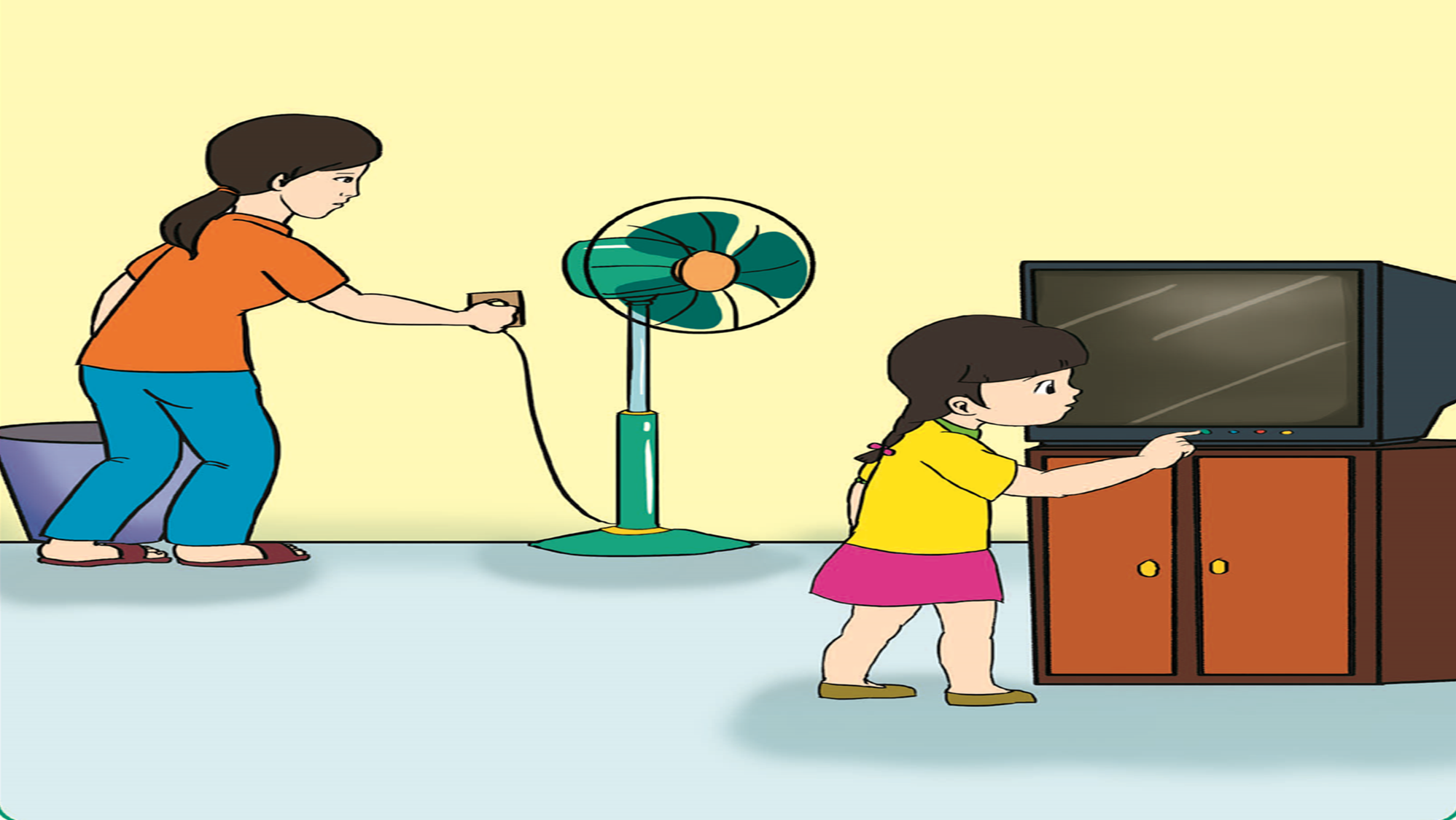 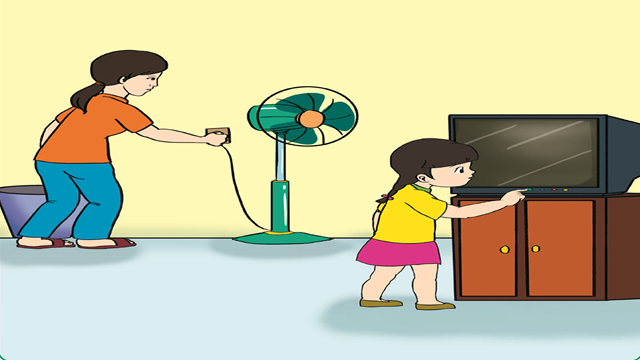 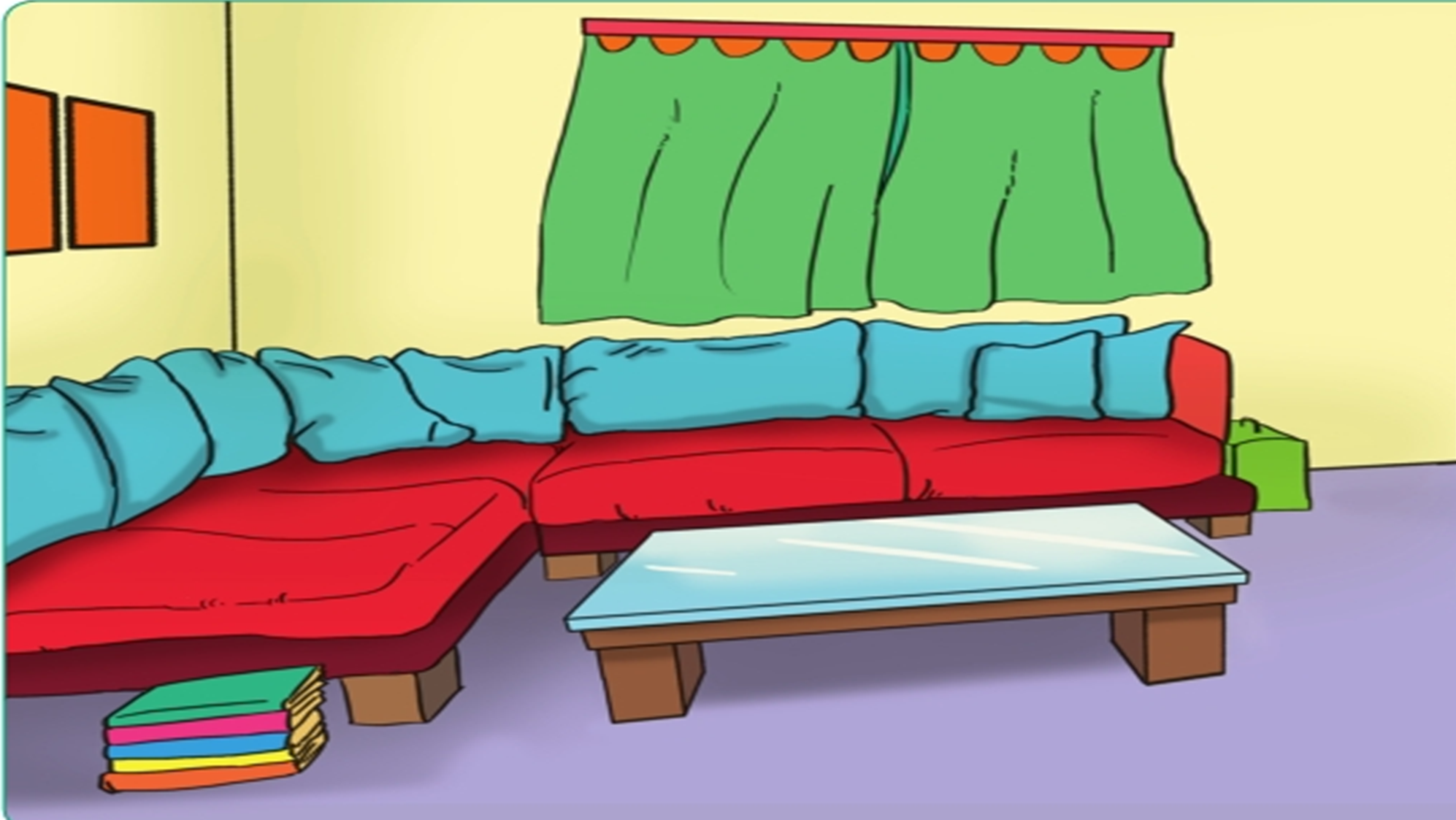 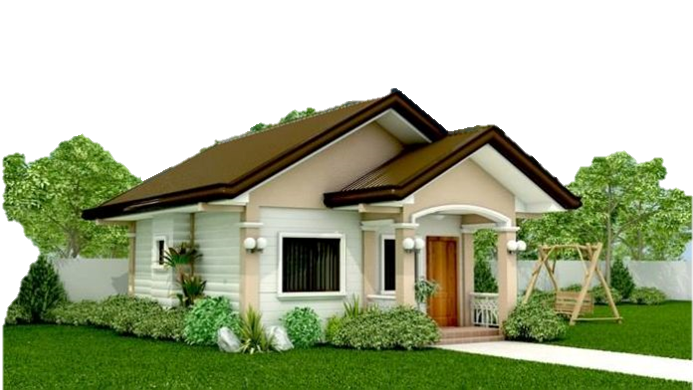 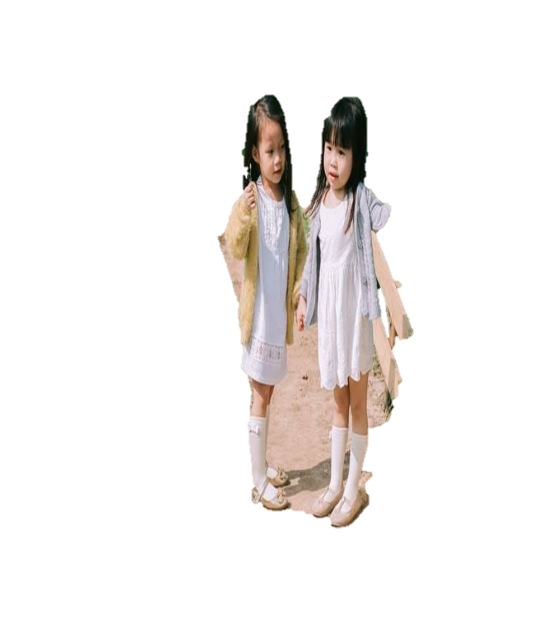 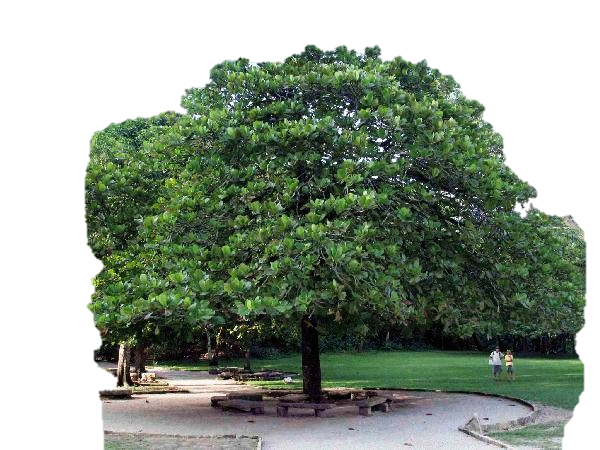 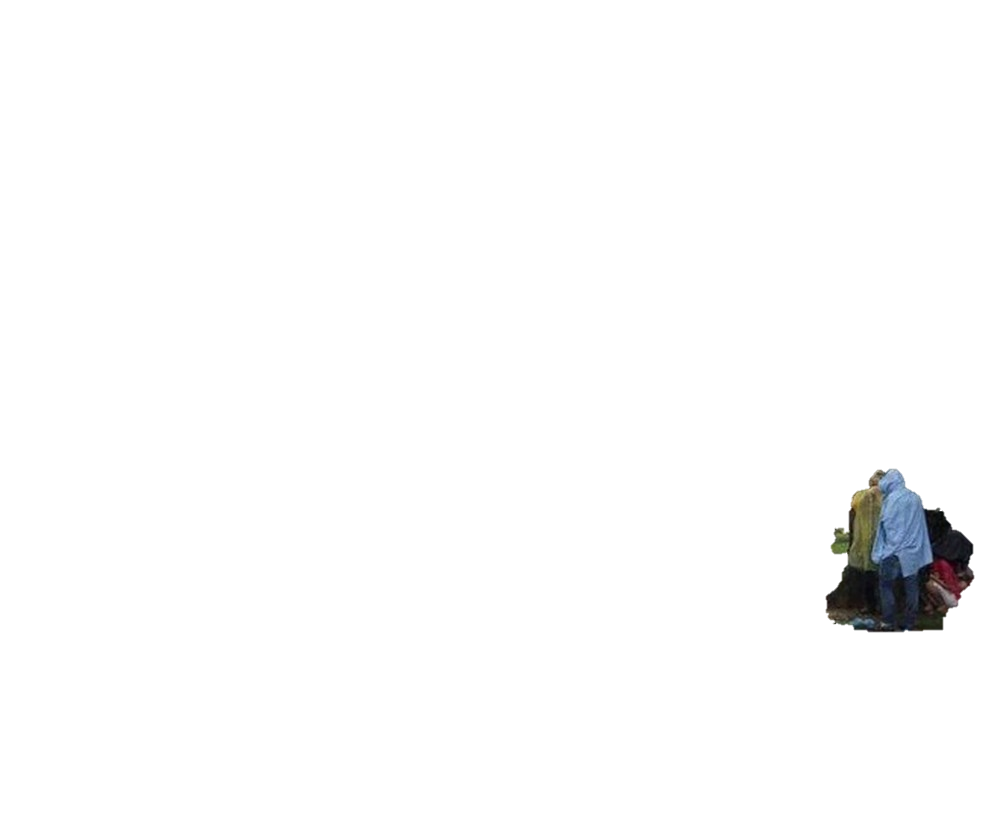 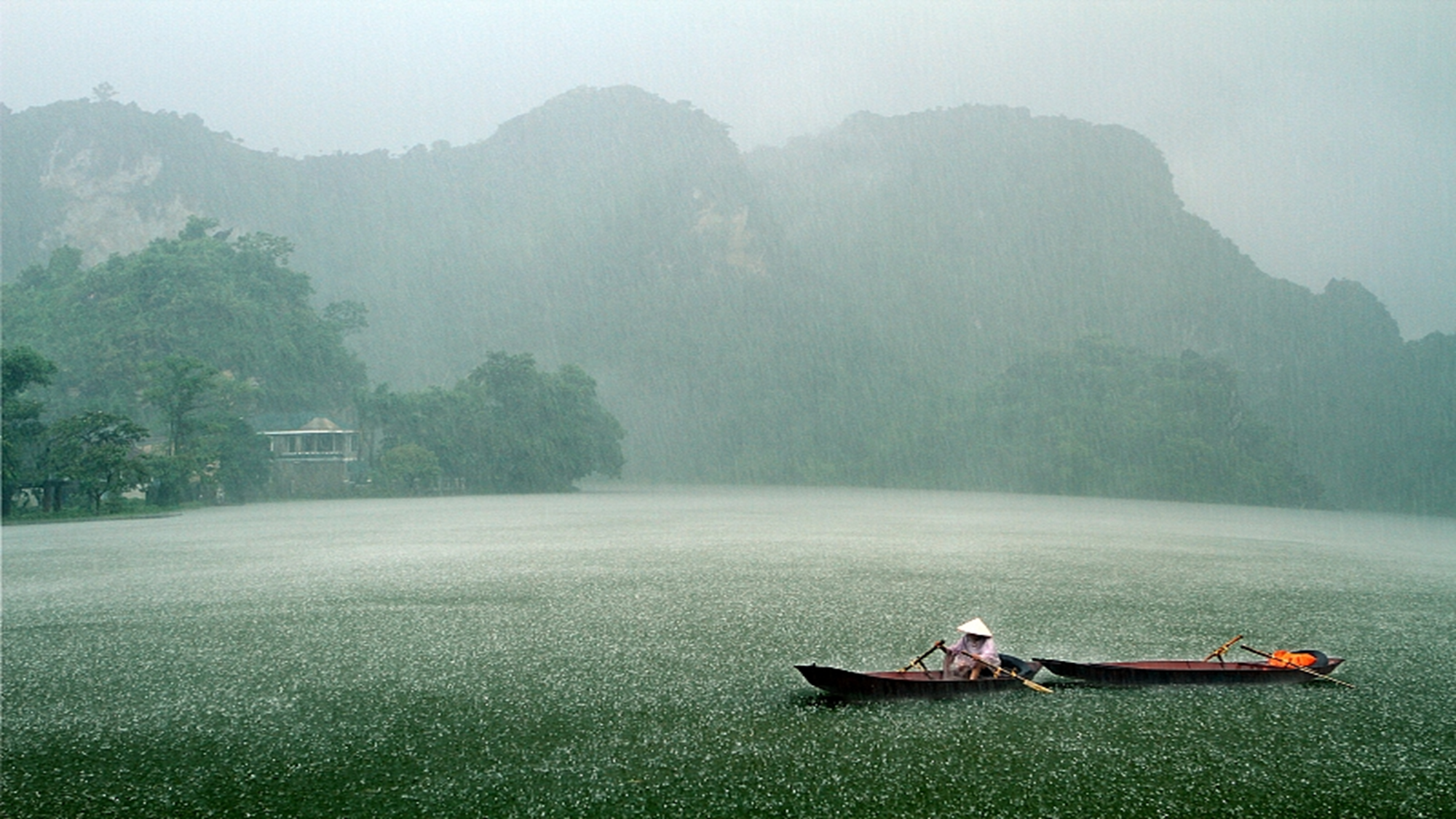 Sửdụng điện thoại
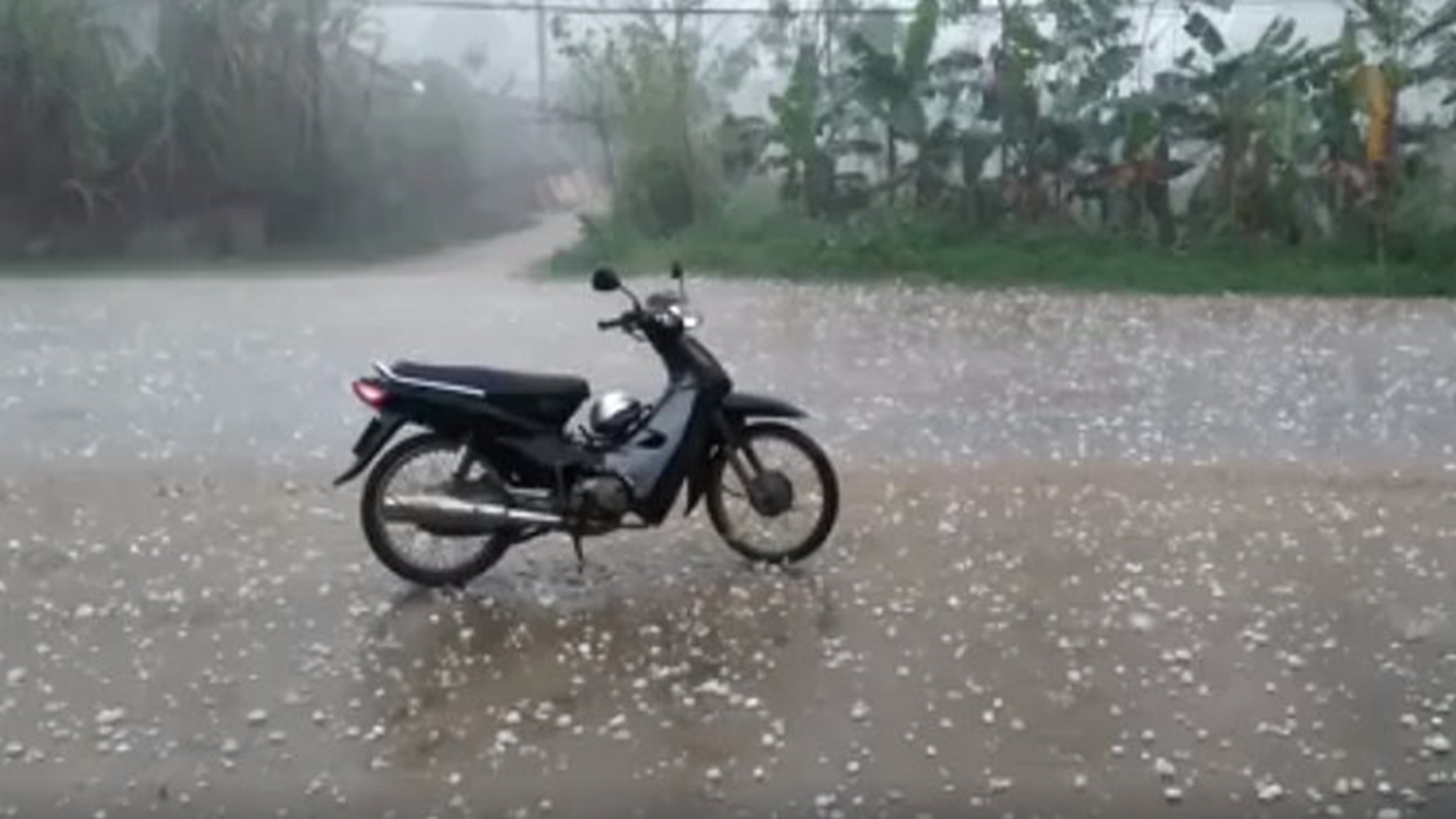